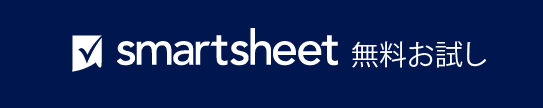 関係者エンゲージメント評価マトリクス